PDCWG Report to ROS 

Chair: Chad Mulholland, NRG
Vice Chair: Jimmy Jackson, CPS

ROS
December 5th, 2019
Report Overview & Notes
Report Overview
Meeting Minutes
BAL-001-TRE-1 FMEs & IMFR
2 FMEs in the month of October
Frequency Control Report
Meeting Minutes
PDCWG Meeting 11/14/19
Southern Cross DC Tie – Directive 3, DC Tie Ramping Limits 
Topic tabled; revisit in December
NOGRR 195
Generator Voltage Control Tolerance Band
Time requirements for response/notification need further clarification
Explanation of AVR needs additional development based on stakeholder input
Develop language to clarify that these changes are not intended for any type of compliance metrics
Expanded discussion and explanation of generator/operator capabilities and system reliability needs
ERCOT provided specific examples to the PDC of scenarios where problems were encountered due to voltage tolerance band interpretation
Proposal to Limit Generator RRS Bids/Offers Based on Inertia Forecast
Coming soon – SAR-12 (Standard Authorization Request) for BAL-001-TRE (NERC Regional Standard for Primary Frequency Response): Widening generator deadbands
Regulation & Frequency Control Reports
Frequency Measurable Events Performance
Frequency Measurable Events
There were 2 FMEs in October
10/14/2019 15:31:36
Loss of 576 MW
Interconnection Frequency Response: 834 MW/0.1 Hz
11 of 41 Evaluated Generation Resources had less than 75% of their expected Initial Primary Frequency Response.
10 of 41 Evaluated Generation Resources had less than 75% of their expected Sustained Primary Frequency Response.
10/30/2019 21:29:39
Loss of 746 MW
Interconnection Frequency Response: 898 MW/0.1 Hz
5 of 38 Evaluated Generation Resources had less than 75% of their expected Initial Primary Frequency Response.
5 of 38 Evaluated Generation Resources had less than 75% of their expected Sustained Primary Frequency Response.
Interconnection Minimum Frequency Response (IMFR) Performance
IMFR Performance currently 1134.33 MW/0.1Hz
Frequency Response Obligation (FRO): 381 MW/0.1 Hz
October 2019
Frequency Control Report
CPS1 Performance
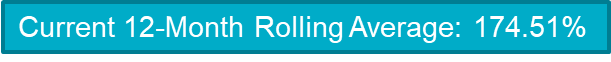 RMS1 Performance of ERCOT Frequency
Frequency Profile Analysis
Time Error Corrections
ERCOT Total Energy
ERCOT Total Energy from Wind Generation
ERCOT % Energy from Wind Generation
ERCOT Total Energy from Solar Generation
ERCOT % Energy from Solar Generation
Questions?